Window
Menu
Button
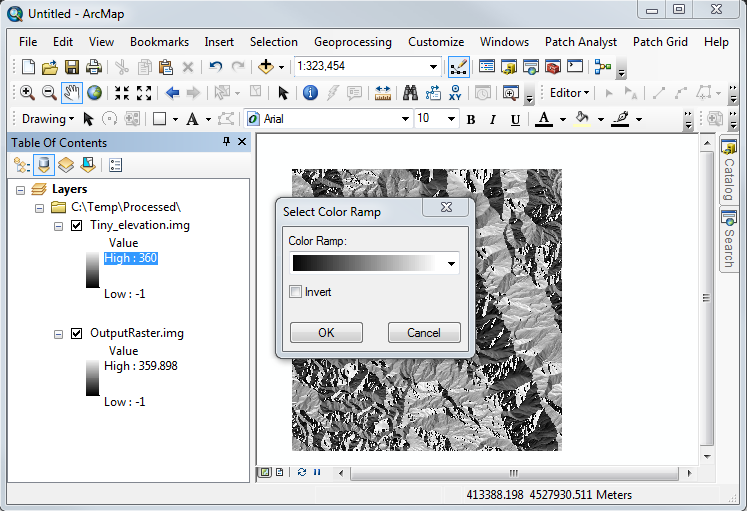 Popup 
Menu
Checkbox
Button
Dialog Box
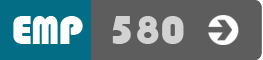